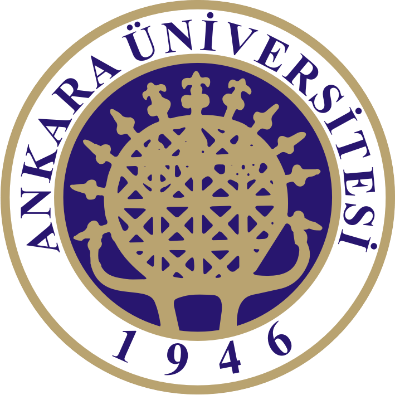 KİM 319 BİYOKİMYA I
NÜKLEİK ASİTLER
Prof. Dr. Emel EMREGÜL
Ankara Üniversitesi
Kimya Bölümü
Nükleotidler
Nükleosidlerdeki şeker molekülünde bulunan 5.C atomundaki -OH grubu ile fosforik asidin birleşmesi sonucu oluşurlar. Nükleotidler, sadece pentozun hidroksil gruplarının fosforillenmiş olduğu nükleozidlerdir Şeker molekülünün riboz ve deoksiriboz olmasına göre nükleotit ve deoksinükleotitler meydana gelir.
Nükleotidlerin Fonksiyonları
Organizmada pürin ve pirimidin nükleotidleri genetik bilgi transferi dışında çeşitli fonksiyonlara sahiptirler: 
1. Nükleik asidlerin yapı taşı olmaları (DNA, RNA),
2. Nükleotidler, hücrede kimyasal enerjiyi taşırlar.,	(ATP, GTP)
3. Çeşitli biyosentezlerde aktive edilmiş metabolitlerin 	taşıyıcısı olmaları (ör. nükleozid difosfat şeker, UDP-glukoz( karbonhidrat sentezinde), CDP( Lipit sentezinde )),
4. Nükleotidler, birçok enzim kofaktörlerinin komponentleridirler (koenzim A (CoA),  nikotinamid adenin dinükleotid (NAD+ veya NADH) ve flavin adenin dinükleotid (FAD veya FADH2)’dir. Vitamin  B12’nin aktif formu ),
5. Regülatör molekül olmaları (AMP),
6. Bazı nükleotidler sellüler haberleşmede aracıdırlar(özellikle cAMP).
Nükleik Asitler
DNA (deoksiribonükleik asit)
  Canlı hücrelerde genetik bilginin saklandığı kromozomal komponentdir.
  DNA’da saklı olan genetik bilgi, replikasyon suretiyle nesilden nesile aktarılabilmektedir. 
  Transkripsiyon olayı ile RNA’ya aktarıldıktan sonra, translasyon olayı ile protein haline çevrilebilmektedir.
Nükleik Asitler
RNA (ribonükleik asit)

DNA’daki genetik bilgiyi proteinlere dönüştürmekte aracı rol oynayan nükleik asittir

RNA molekülü çift sarmallı değil tek zincir şeklindedir